İngilizce Saatler ve Aletler.
Teacher:Rana Karatay
4/E
Pilot Binbaşı Ali Tekin İ.O
Clock
Quarter Past
ÇEYREK GEÇİYOR
09:15=It’s quarter past nine.=9’u çeyrek geçiyor.
10:15=It’s fifteen past ten
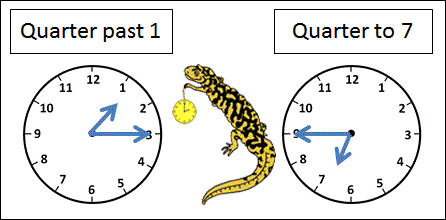 Half Past
15:30=It’s half past three
16:30=It’s thirty past four
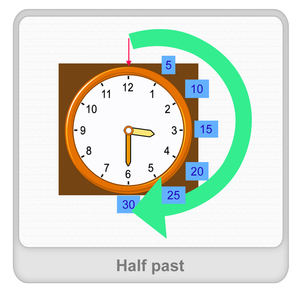 15:45=It’s quarter to three
Quarter To
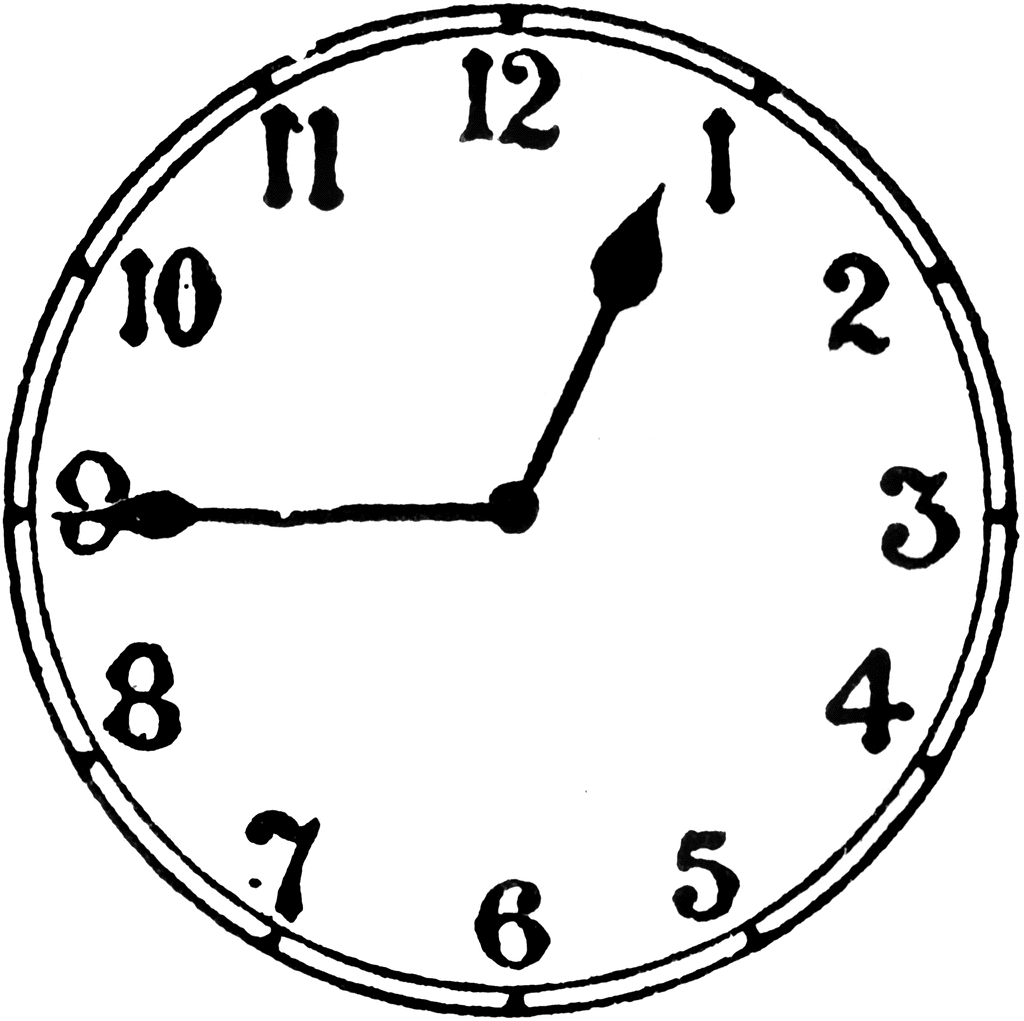 PAST
21:18=It’s eighteen past nine.
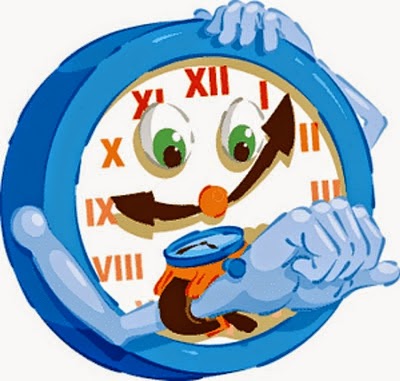 Kazı Aletler
Shovel=Kürek




Pickaxe=Kazma
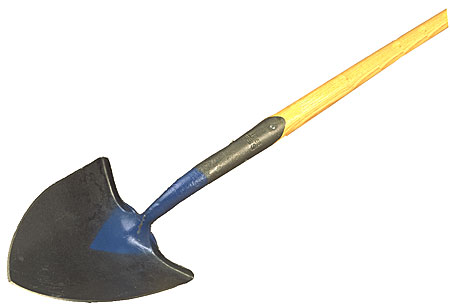 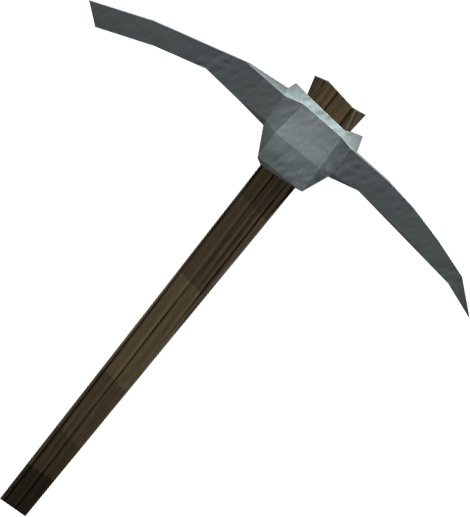 Mutfak Aletleri
Cooker=Tencere

Kaşık:Spoon

Çatal:Fork

Bıçak=Knife
Saldırı araçlar 
GUN:Silah
Knife : Bıçak
Bomba:Bomb
Turbot:Kalkan                                      